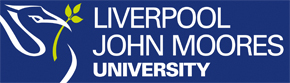 Faculty of Science2nd Annual Learning, Teaching and Assessment (LTA) Development EventWednesday 6th January 2016Experiences of using Learning Catalytics by Science staff.
Phil Denton
Associate Dean (Education)
Learning Catalytics
You have now had an opportunity to see Learning Catalytics in action. 
What would you consider to be… 
the potential advantages of this system?
the potential disadvantages of this system?
Potential advantages
3
Potential disadvantages
4
Advantages of Learning Catalytics
Findings from international colleagues:
Enables lots of question types that are unavailable using clickers: word clouds, numerical responses, ‘choose all that apply’, ranking questions. 
Questions for all contexts e.g. Drawing questions to predict weather patterns, highlighting questions to introduce new topics. 
Group tool engages reluctant participants in a way that “no amount of … running around the classroom trying to get students to talk to each other seems to be able to do.” 
Above is particularly true when using LC to invite students to converse with a student who they disagreed with.
Immediate feedback provided on student learning.
Disadvantages of Learning Catalytics
Can be ‘clunky’ and more fiddly to run than clickers. 
Has larger hardware requirements and relies heavily on good wi-fi and server performances (“always have a plan B”).
The class can get noisy, but generally stay on task.
Overall
Advantages afforded by LC, notably the Group Tool, outweigh the deficiencies.
LC now routinely pitched as a means to engage students.
Initial concerns over promoting smartphone usage in class but, “when given a purpose for learning… students did not use (them) for personal use.”

References
Department of Physics and Astronomy, University of British Columbia
School of Biology, Georgia Tech